Prevention of Zoonotic Diseases in Agriculture
Focus Area for Presentation
This presentation is intended primarily for agricultural workers, farm and ranch managers, and community agribusinesses. Some of the most common zoonotic diseases will be reviewed.

Agricultural safety and health educators and health care professionals are invited and encouraged to participate.
Susan Harwood Training Grant
This material was produced under a grant               (SH-26280-SH4) from the Occupational Safety and Health Administration, U.S. Department of Labor. It does not necessarily reflect the views or policies of the U.S. Department of Labor, nor does the mention of trade names, commercial products, or organization imply endorsement by the U.S. Government
[Speaker Notes: Explain about the Susan Harwood Training Grant]
Program Objectives
At the completion of this webinar, participants will be able to:
Define zoonotic disease and identify various modes of transmission
Identify a minimum of four significant zoonotic diseases affecting the production agricultural population
Discuss warning signs and symptoms of major zoonotic diseases
Locate a minimum of three recommended educational resources for use in educational programs
[Speaker Notes: Discuss Primary Goal of  Webinar



Discuss who the intended audience is]
What is  a Zoonotic Disease?
A zoonotic disease is a disease that can be passed between animals and humans. 
Zoonotic diseases can be caused by viruses, bacteria, fungi, and parasites.

www.cdc.gov/onehealth October 2013
Emerging Zoonotic Diseases
Infectious diseases whose incidence in humans has increased in the past two decades or threatens to increase in the near future have been defined as emerging.

http://wwwnc.cdc.gov/eid/page/background-goals
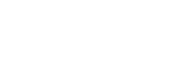 Prevalence
Majority of emerging infectious diseases in U.S. are zoonotic – over 75% of emerging pathogens are considered zoonotic (i.e.: cat scratch & leptospirosis)*
Infectious refers to diseases caused by bacteria, viruses, fungus, or parasites that can be transferred to humans

Difficult to determine numbers as many are unreported
Symptoms are not severe or individual may not realize a disease is reportable (notifiable) 

Public health and agriculture agency surveillance is conducted at the state level. **
[Speaker Notes: Iowa State University, Center for Food Security & Public Health 2015
*Public health services and agricultural agencies may not have the same objectives or guidelines for reporting.  
**Scotch, M. et al. State-level Zoonotic Disease Surveillance in the U.S.    Zoonoses_Public Health, 2011 Dec. 58(8): 523-528  HS Public A]
Economic Concerns
Costs related to loss of diseased livestock*
Cost of disease prevention and treatment of infections * - money & time involved
Costs related to herd replacement
Production costs impacted by operator/worker illness
[Speaker Notes: *Donham, K.J., Thelin, A.  Agricultural Medicine. Occupational and Environmental Health for the Health Profession.  Blackwell Publishing. 2006]
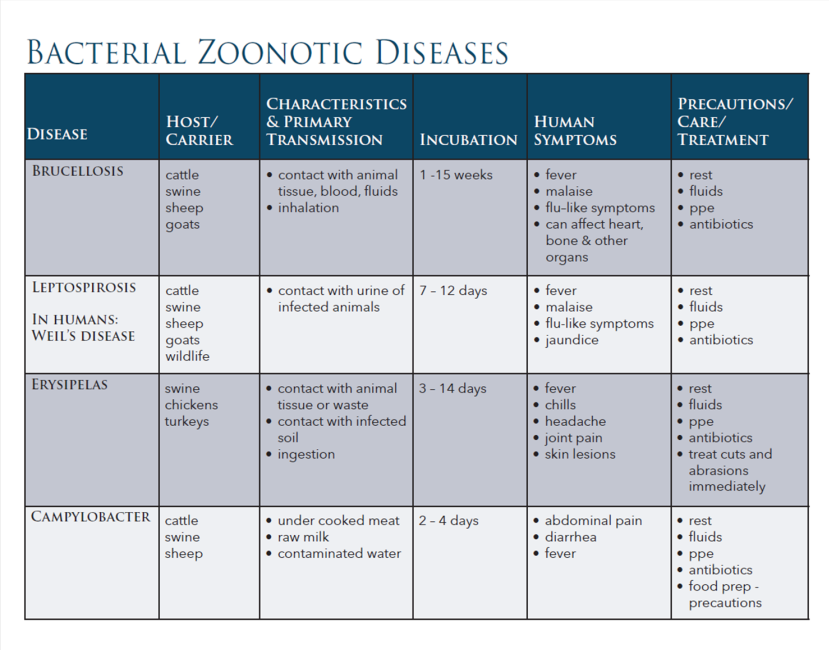 Bacterial Zoonotic Diseases
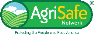 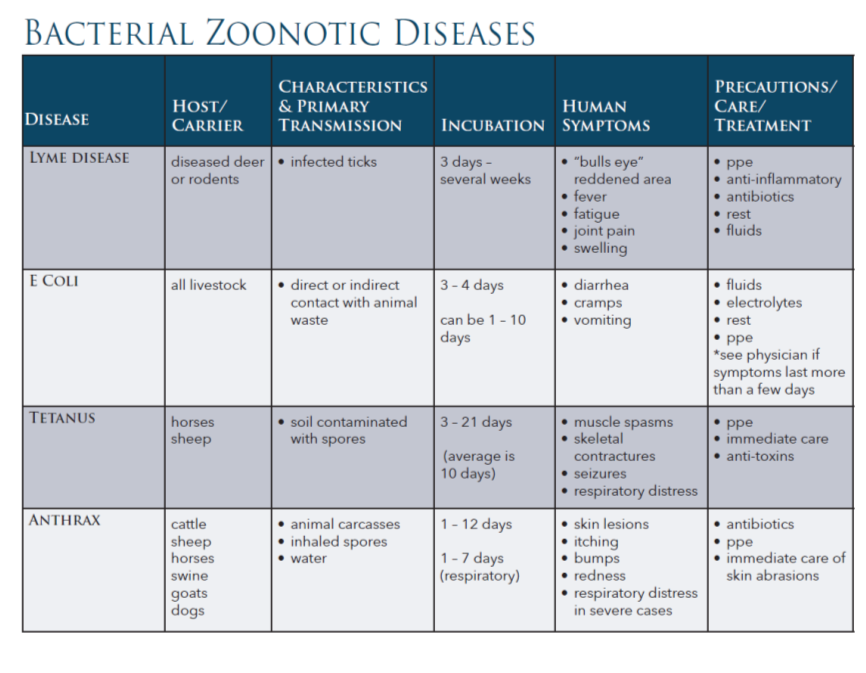 Bacterial Zoonotic Diseases 2
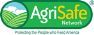 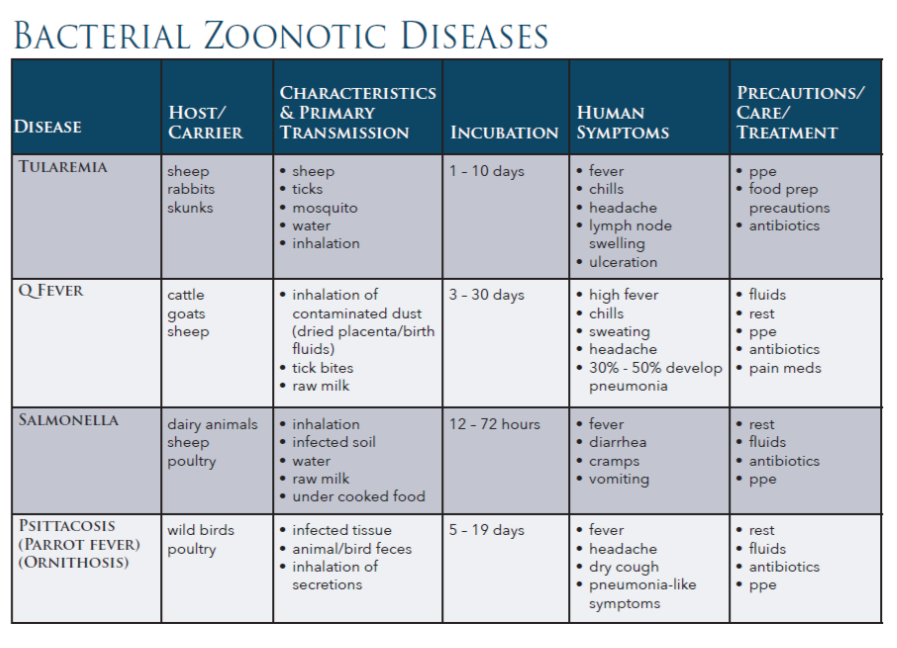 Bacterial Zoonotic Diseases 3
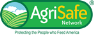 Family
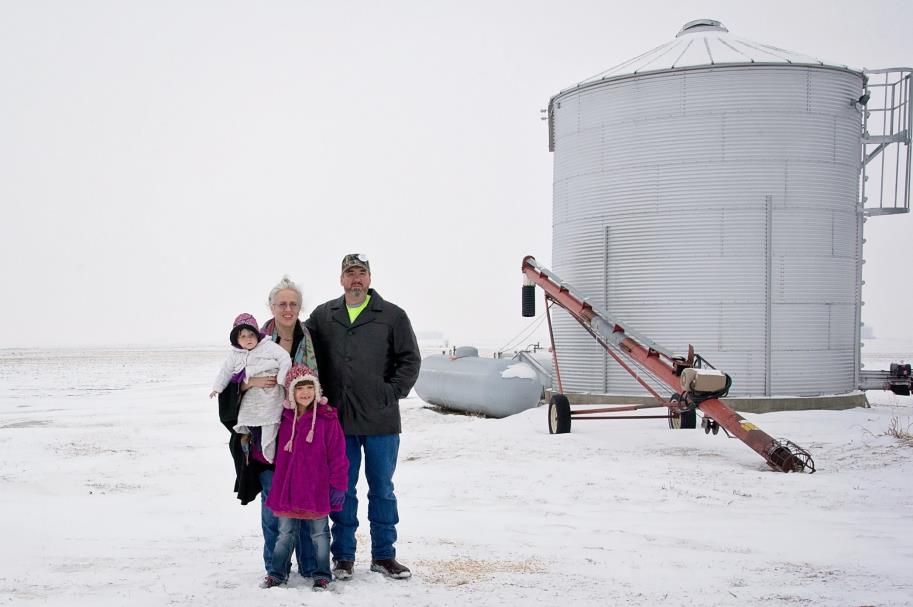 Viral Zoonotic Diseases
[Speaker Notes: Sources:	http://www.cdc.gov
	http://www.ncbi.nlm.gov.pmc/articles/PMC3291207/
	http://www.absa.org/pdf/ZoonoticFactSheet.pdf
	www.cfsph.iastate.edu/WallChartReferences/
	www.merckmanuals.com/professional/infectious_diseases/
	Donham, K.J., Thelin, A.  Agricultural Medicine. Occupational and Environmental Health for the Health Profession.  Blackwell Publishing. 2006]
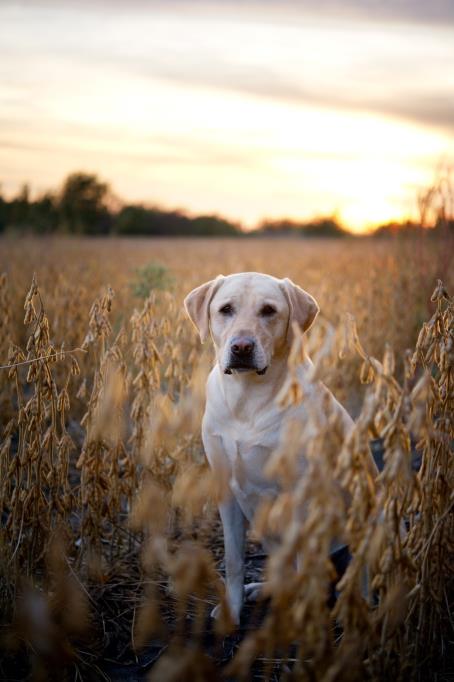 Animals and pets
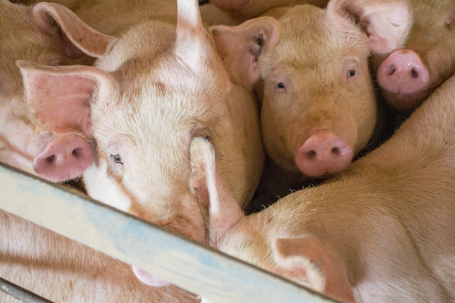 Fungal, Parasitic, Protein  Zoonotic Diseases
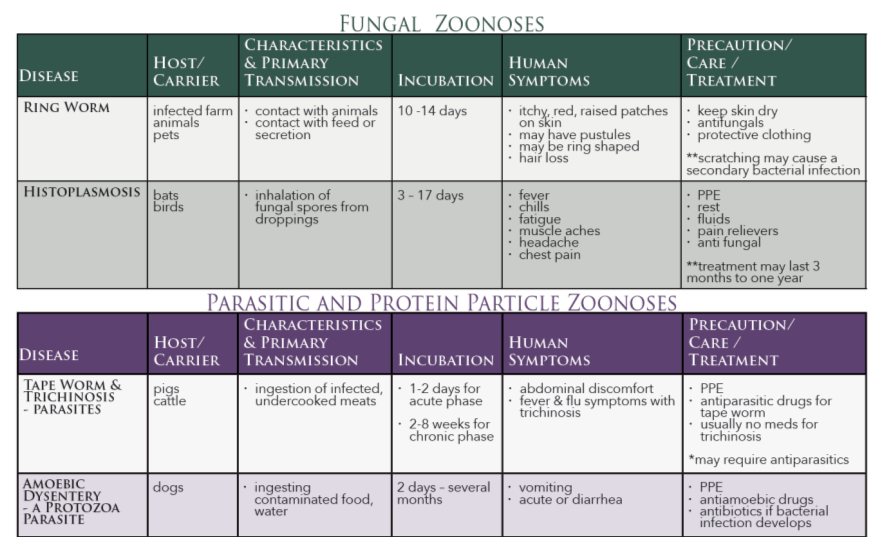 PHOTO SLIDE
Protein Particle Disease
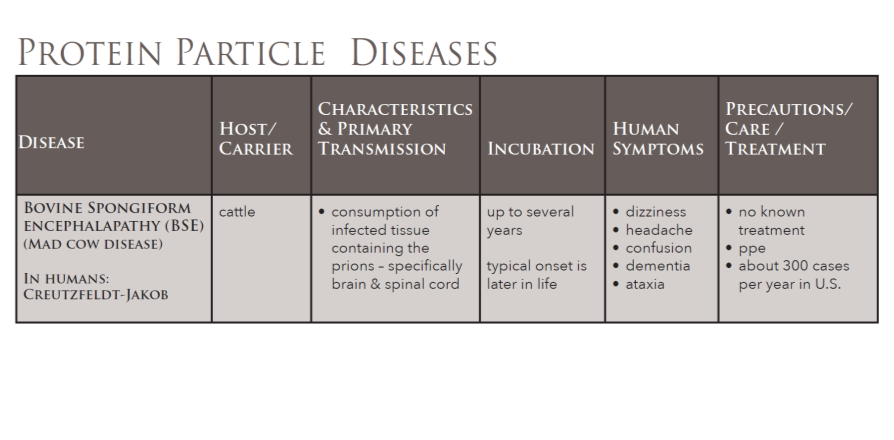 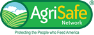 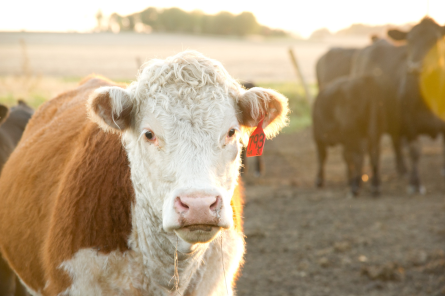 Disease Prevention
Know your animals and potential for disease
Talk with your veterinarian – they are experts in zoonotic disease prevention
Be aware of your surroundings – at home and when you travel
Discuss safe animal handling with your family – livestock and pets
[Speaker Notes: How to approach animals
Parental supervision
Handwashng]
Disease Prevention
Choose appropriate protective equipment: 
respiratory protection (i.e.: N-95 respirator)
gloves 
safety glasses 
clothing: coveralls, aprons, etc.
foot gear
Designate specific work clothes                                                               for farm and ranch work
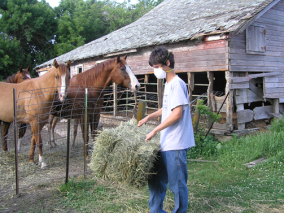 [Speaker Notes: Penn State Extension]
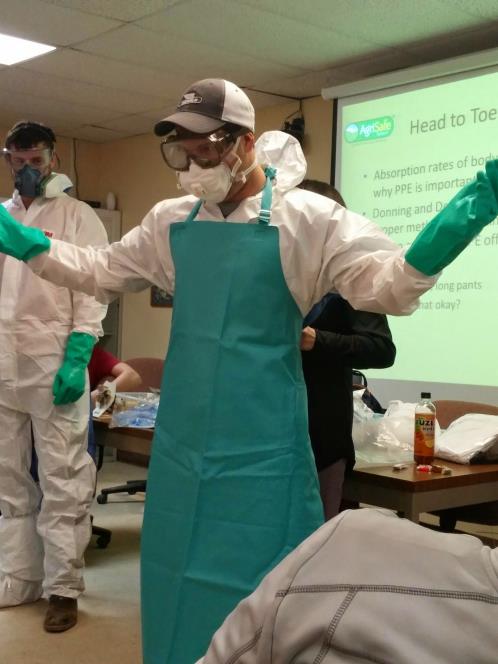 PPE
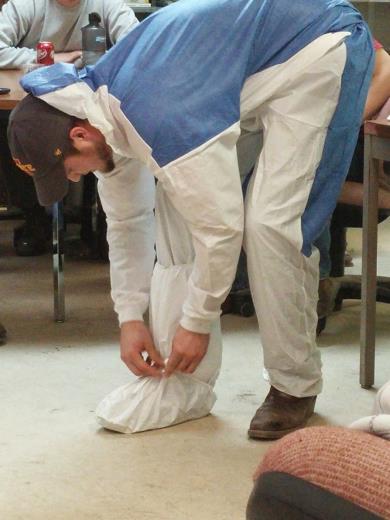 PPE SLIDE
Disease Prevention
Disinfect work spaces with designated cleaning solutions:
EPA registered disinfectant (AVMA)
1/10 bleach solution – often recommended
Hand washing with soap and use of paper toweling to dry will decrease chances for disease transmission
provide designated hand washing area for workers – hot water use is recommended
hand washing station should be designed hands free if possible
[Speaker Notes: AVMA – American Veterinary Medicine Association
CDC – Center for Disease Control 
http://fcs.tamu.edu/health/infectious-diseases/prevent-zoonotic-diseases-english.pdf]
Protecting Your Family On & Off the Farm
Hiking & exploring –
Sturdy shoes
Long pants
Insect repellant
DEET is frequently recommended by the CDC
EPA registered repellants contain 20% or more DEET

Petting zoos –
 check rules and policy for visitors
wash hands well with soap and warm water
[Speaker Notes: DEET – diethyl-meta-tolumide]
Child Exposures
Children are at higher risk of injury from animal bites
An estimated 4.5 million people in the U.S. are bitten by dogs each year
They are often unaware of a pet’s temperament or health status
Animals with babies are fiercely protective of their young – a fact that young children may not recognize
Young cats are the most likely source of cat scratch fever- spread by scratch, lick, or bite
[Speaker Notes: Source: Washington State Dept. of Health  http://www.doh.wa.gov/YouandYourFamily/IllnessandDisease/AnimalTransmittedDiseases]
Concerns During Pregnancy
Several diseases that cause abortions in animals have the same results in humans
avoid handling  tissue from aborted fetus
Pregnant women have compromised immune and respiratory systems
Increased vigilance is called for in hand washing, ppe use, avoidance of animal body fluids & excrement
Know the risks related to toxoplasmosis, listeria, influenza, Q fever, pharmaceuticals
[Speaker Notes: Source: National Association of Veterinary Technicians in America. The NAVTA Journal  July/August 2012]
Example of Home/Family Resource
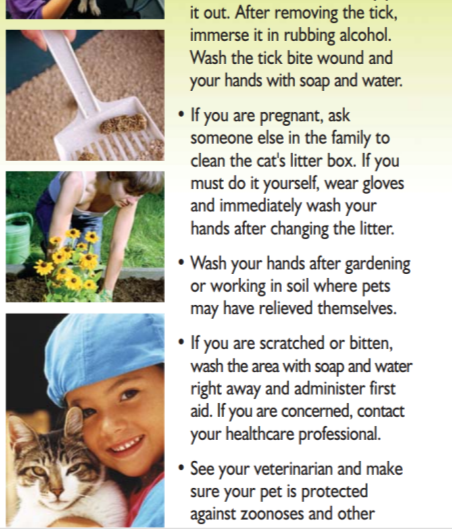 [Speaker Notes: Source: http://www.slocounty.ca.gov/Assets/PH/Communicable+Disease/Zoonotic+Diseases/What+are+Zoonotic+Diseases-Pamphlet.pdf]
Wound Care
Inspect extremities, neck and face for cuts or scrapes daily

Thoroughly clean , treat and cover any open areas prior to working with animals

Check your medical records to be sure your tetanus vaccine is up to date 
CDC recommendation is Td/Tdap booster every 10 years*
[Speaker Notes: *Unless otherwise recommended by your health care provider
- Tetanus, diphtheria, pertussis

https://www.osha.gov/dsg/topics/agriculturaloperations/hazards_controls.html                http://www.cdc.gov/features/tetanus/]
Worker Health
Clearly communicate expectations and worksite rules to workers in language that is readily understood
Provide adequate and on-going worker education
also address worker’s personal vaccinations
Review worksite ppe protocol
Provide approved sharps containers
    for disposal of used needles 				(animal vaccinations, antibiotics, etc.)

Note: the OSHA Blood Born Pathogen Standard affects only human to human contact
[Speaker Notes: www.osha.gov/dsg/topics/agriculturaloperations/hazards_controls.html]
Pigs
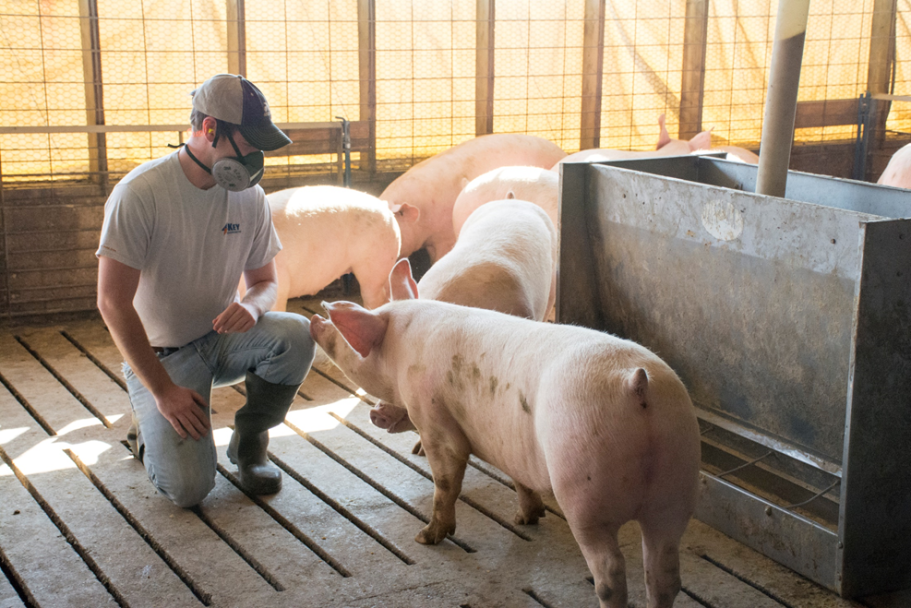 A Word About Reportable Diseases
Notifiable diseases are reported at the state level – via local and state health departments…usually by health department authorities, healthcare professionals, and/or veterinarians

Web sites will list reportable diseases and process for filing a report

Notifiable disease list is periodically  updated

National Notifiable Disease Surveillance System – NNDSS*
[Speaker Notes: * http://wwwn.cdc.gov/nndss/]
Minnesota Dept. of Health
[Speaker Notes: http://www.health.state.mn.us/divs/idepc/dtopics/reportable/disease.html]
Proposal for the Future
U.S. Dept. of Agriculture
Animal & Plant Health Inspection Service has put forth a Strategic Plan: 2015 – 2019
Proposes a National List of Reportable Diseases for more consistent reporting procedures – focus on domestic and agricultural animals
supported by the AVMA
meets WHO obligations
will partner with fellow USDA agencies
[Speaker Notes: www.aphis.usda.gov/about_aphis/downloads/APHIS_Strategic_Plan-2015.pdf]
Important Information for Your Health Care Provider
Your HCP needs to know:
What is your occupation?
Do you work with animals?
Do you have pets?
Have you been exposed to any animals or birds with known or suspected diseases?
Have you traveled to a different part of the country or out of the country recently?
Important Information for Your Health Care Provider
It is important to let your HCP know these facts:  
Do you have any of the following symptoms?
Fever – short time or intermittent
Headache
Chills
Fatigue
Joint pain or swelling            
Redness over joints
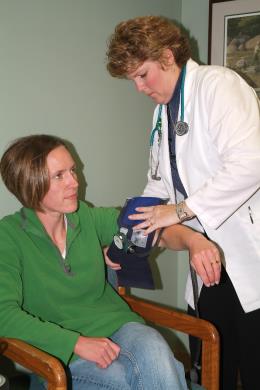 Important Information for Your Health Care Provider
Do you have any of the following symptoms?
Rashes or hives
Menstrual cycle changes or a recent spontaneous abortion/miscarriage
Orchyitis
Diarrhea
Darkened or blood tinged urine
Nausea
Vomiting
Agriculture OSHA Resources
Available on www.OSHA.gov  Website

In search bar type
	Agriculture Operations Safety and Health Topics
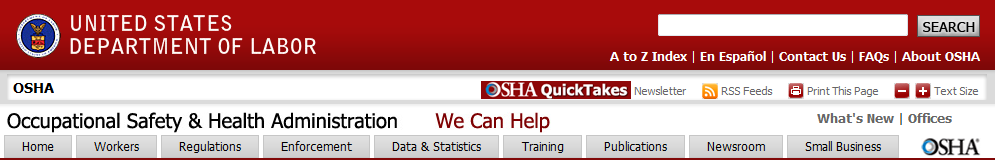 [Speaker Notes: Type in: zoonotic disease information]
OSHA page
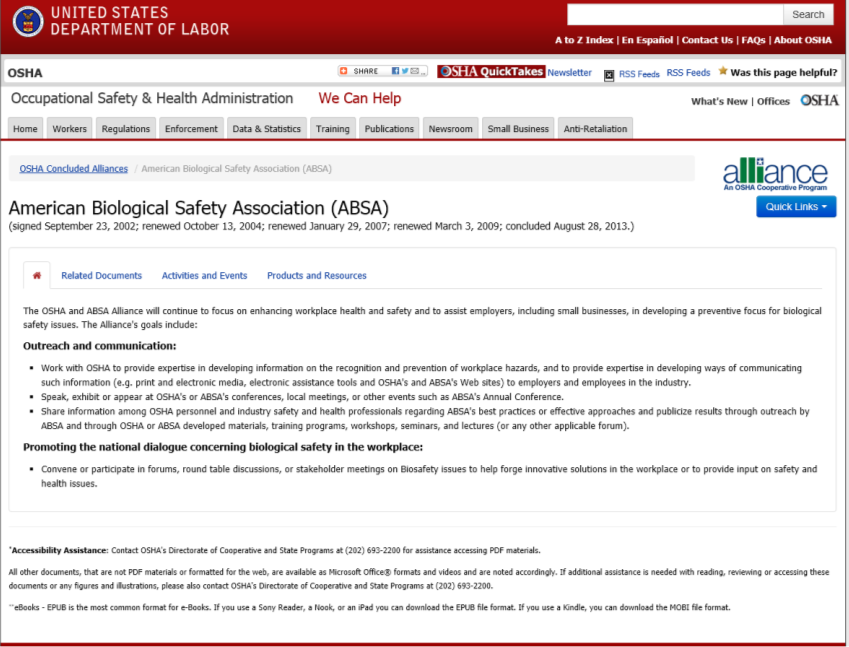 Example of State Resources
[Speaker Notes: http://www.ipm.ucdavis.edu/PMG/PESTNOTES/pn7485.html]
Example of Regional Resources
Ag Centers
[Speaker Notes: http://www.ipm.ucdavis.edu/PMG/PESTNOTES/pn7485.html]
Avian Influenza
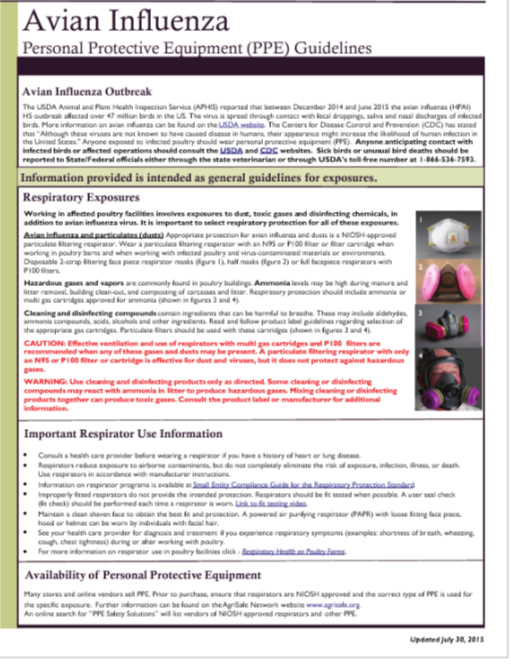 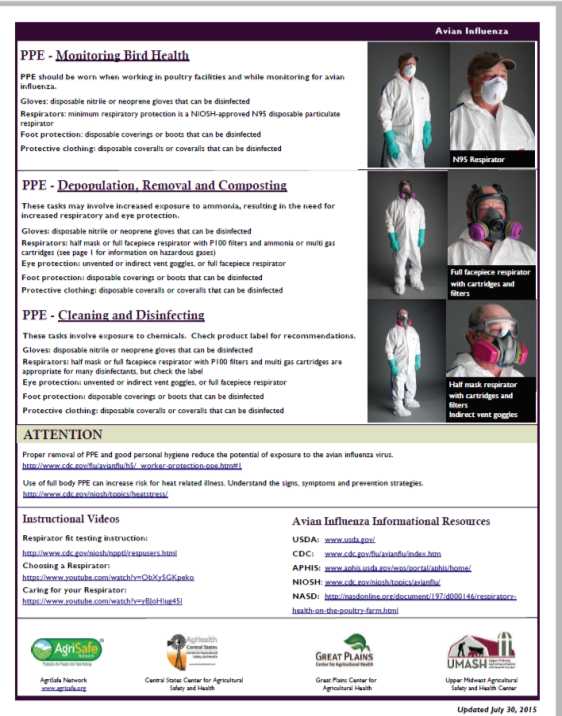 PPE
Agriculture Operations Safety and Health Topics Page
General Resources
Information Resources - Sample programs
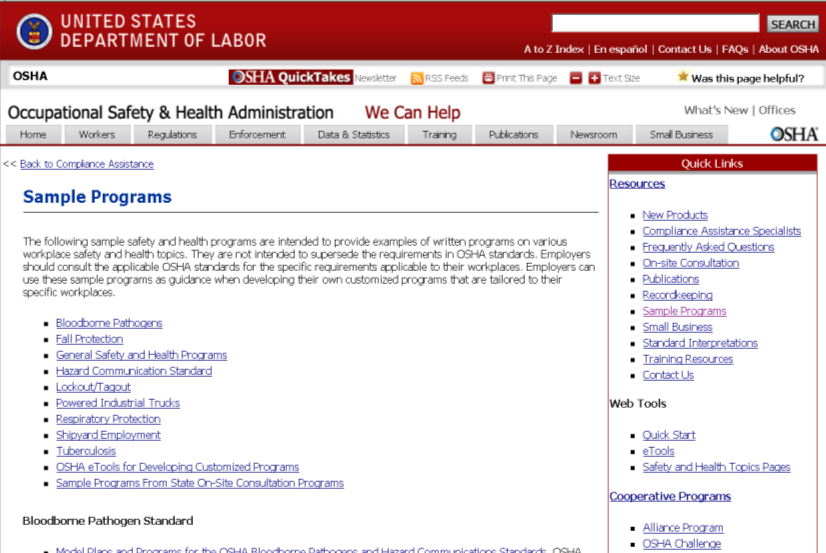 Respiratory Protection Respiratory Program
OSHA 29CFR1910:132 requires ppe hazard assessments – check your state for directions and forms
[Speaker Notes: Step by Step on how to get to right area]
Recommended Resources for Producers
OSHA / Alliance Zoonotic Disease Fact Sheet
http://www.absa.org/pdf/ZoonoticFactSheet.pdf
CDC and Zoonotic Disease
	http://www.cdc.gov/24-7/cdcfastfacts/zoonotic.html
CDC – One Health Zoonotic Diseases
	http://www.cdc.gov/onehealth/zoonotic-diseases.html
Texas A&M AgriLife Extension
http://fcs.tamu.edu/health/infectious-diseases/prevent-zoonotic-diseases-english.pdf
National Children's Center for Rural & Agricultural Health & Safety
https://www3.marshfieldclinic.org/nccrahs/?page=nccrahs_welcome
Resources
Occupational Safety & Health Administration www.osha.gov
Institute for Occupational Safety & Health www.cdc.gov/niosh ~ home for NIOSH Ag Centers
AgriSafe – www.agrisafe.org
National Education Center for Agricultural Safety  www.necasag.org
National Safety Council- www.nsc.org
[Speaker Notes: Web site resources]
Employee Rights
You have the right to:

A safe and healthful workplace 

Know about hazardous chemicals

Information about injuries and illnesses in your workplace 

Complain or request hazard correction from employer
Employee Rights
You have the right to:

Training

Access to hazard exposure and medical records

File a complaint with OSHA

Participate in an OSHA inspection

Be free from retaliation for exercising safety and health rights
WhistleBlower Facts
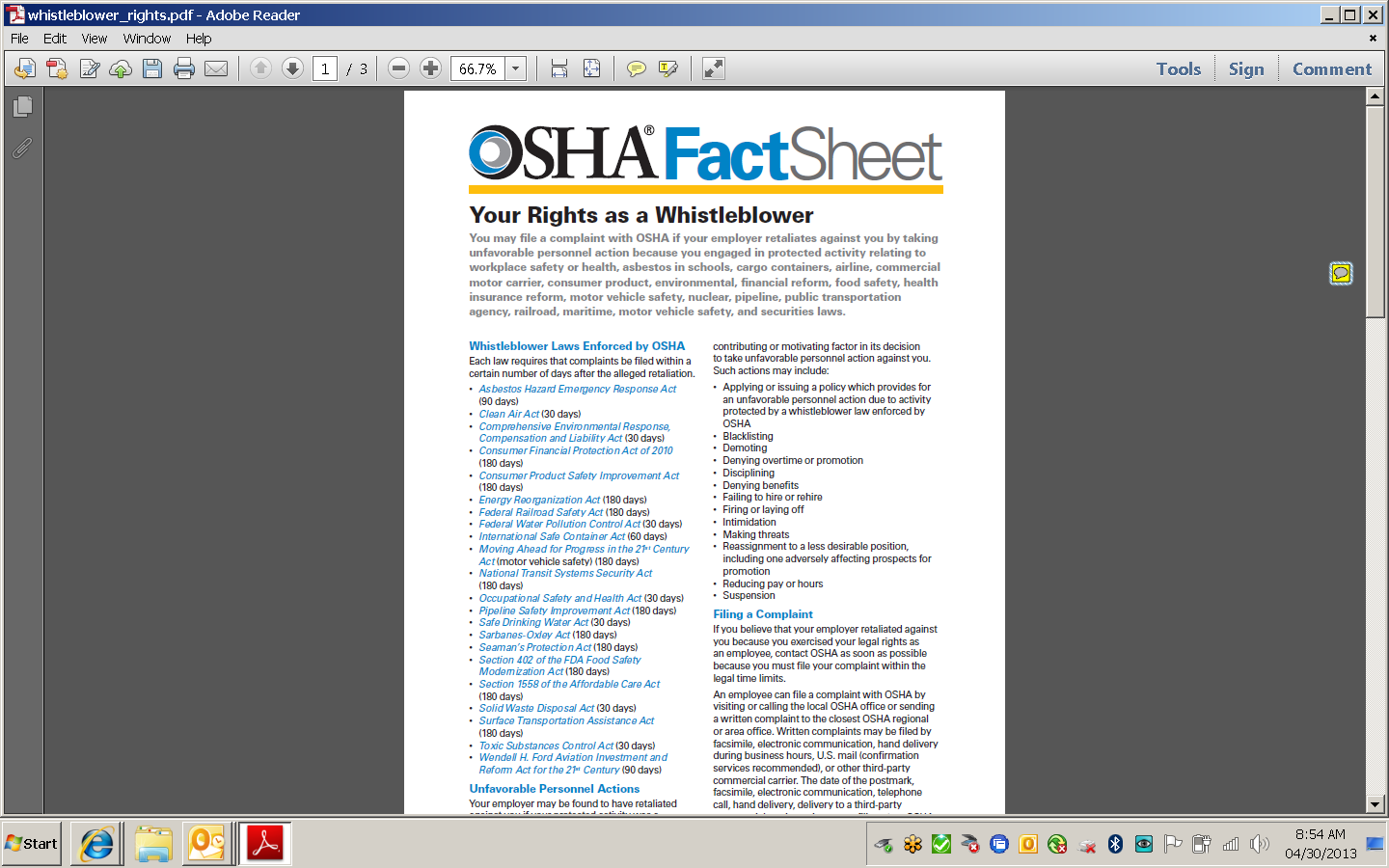 Whistle Blower Protection Program
State to State
Important to check with your state OSHA  since there are 25 states that match or exceed this OSHA instruction
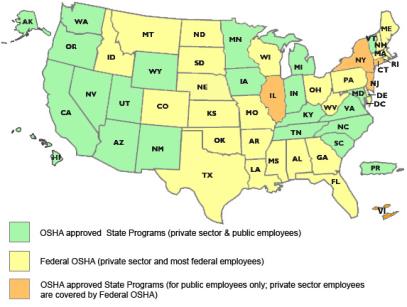 [Speaker Notes: Many states have different OSHA Instruction
Could require more under each state plan – be sure to check with your state
State OSHA can be a resource]
Test Questions
Test Questions

Emerging zoonotic diseases are those infectious diseases discovered to be harmful within the past 10 years.
True
False
A significant symptom of brucellosis is a fever that goes away and then returns.
True
False
Your Tdap (tetanus, diphtheria, and pertussis) vaccine should be updated every __ years.
a.3
b.5
c.10
Almost one-half of the emerging diseases in the U.S. are zoonotic by definition.
True
False
An estimated ____ million children in the U.S. are victims of dog bites each year.
a.1.5
b.4.5
c.7.0
Symptoms of Lyme disease may include:
painful, swollen joints
a raised area with a red ring
fever
all of the above
The most common symptom of New Castle disease is conjunctivitis (reddened, watering, painful eyes).
True
False
Histoplasmosis is typically caused by:
direct contact with bird feathers
a laceration from a bite
inhalation of fungus spores
One-third to one-half of persons infected with Q fever develop:
jaundice
pneumonia
rheumatoid arthritis